Creating  MeaningfulSystem Change
Denver Sequential Intercept Model 
2006 - 2017
Our Journey
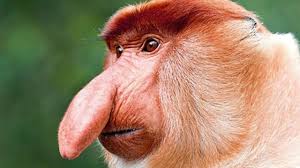 Our History
Crime Prevention and Control Commission (CPCC), 2005:  
Reduce crime and delinquency in Denver through an evidence-based, accountable, and efficient public safety strategy. 

Office of Behavioral Health Strategies  (OBHS),  2015: 
Creating a Proactive, Responsive and Integrated strategy for mental wellness in Denver: “PRISM – Your Mind Matters”
Using the SIM since 2006 (adult), 2009 (juvenile) to innovate system change
Core Areas of Work
Develop a data-informed and integrated: 
 criminal justice system 
 mental wellness spectrum
Improve our ability to address the needs of individuals and mental wellness in our communities
Improve system efficiency, effectiveness, and collaboration within and across systems and disciplines
Evaluate the current state of mental health, and criminal justice practices and services
Improve criminal and juvenile justice resource utilization, jail population management, and reduce incarceration
Guiding Principles
Goal Statement for Commission 
System-involved persons have access to a continuum of appropriate and coordinated mental wellness and behavioral management services to improve and promote public safety and individual well-being.

Core Values
Treat system-involved persons with behavioral health disorders with respect and honor their rights and needs
Act with integrity and accountability and demonstrate trust
Treat every individual with a trauma-informed approach
It’s All About 
Collaboration!
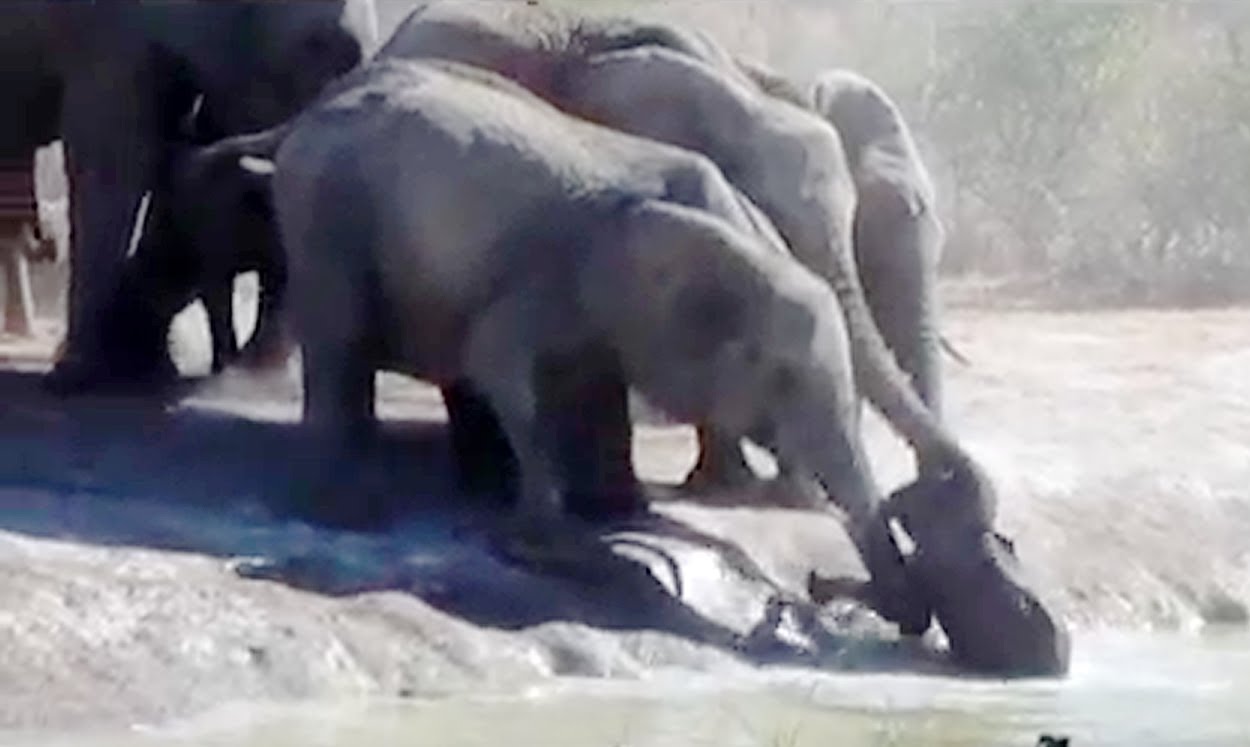 Sequential Intercepts for Change:
Criminal Justice – Mental Health Partnerships
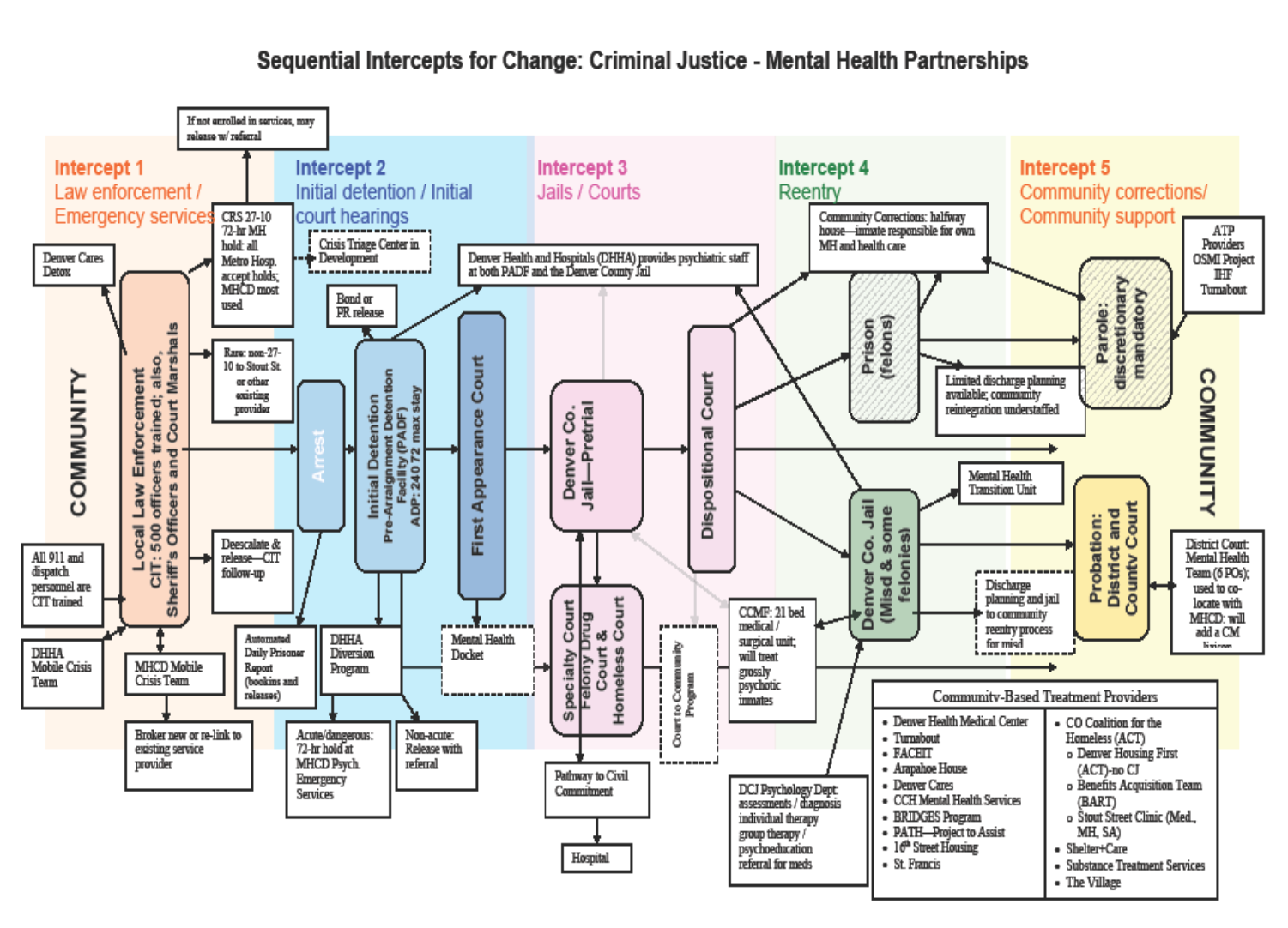 Sequential Intercepts for Change:
Behavioral Health Partnerships (2006-2016)
Developed by Mark R. Munetz, MD and Patricia A. Griffin, PhD through SMAHSA/CMHS GAINS Center
Assesses states and communities for available resources to determine gaps in services and plan for community change
Identifies opportunities and diversion programs to assist justice-involved individuals with serious mental health needs to services
Help to create diversion programs to assist individuals
Assists in providing adequate services for individuals in correctional facilities with serious mental illness
Reentry programs for individuals with a serious mental illness transitioning back into the community from correctional facilities
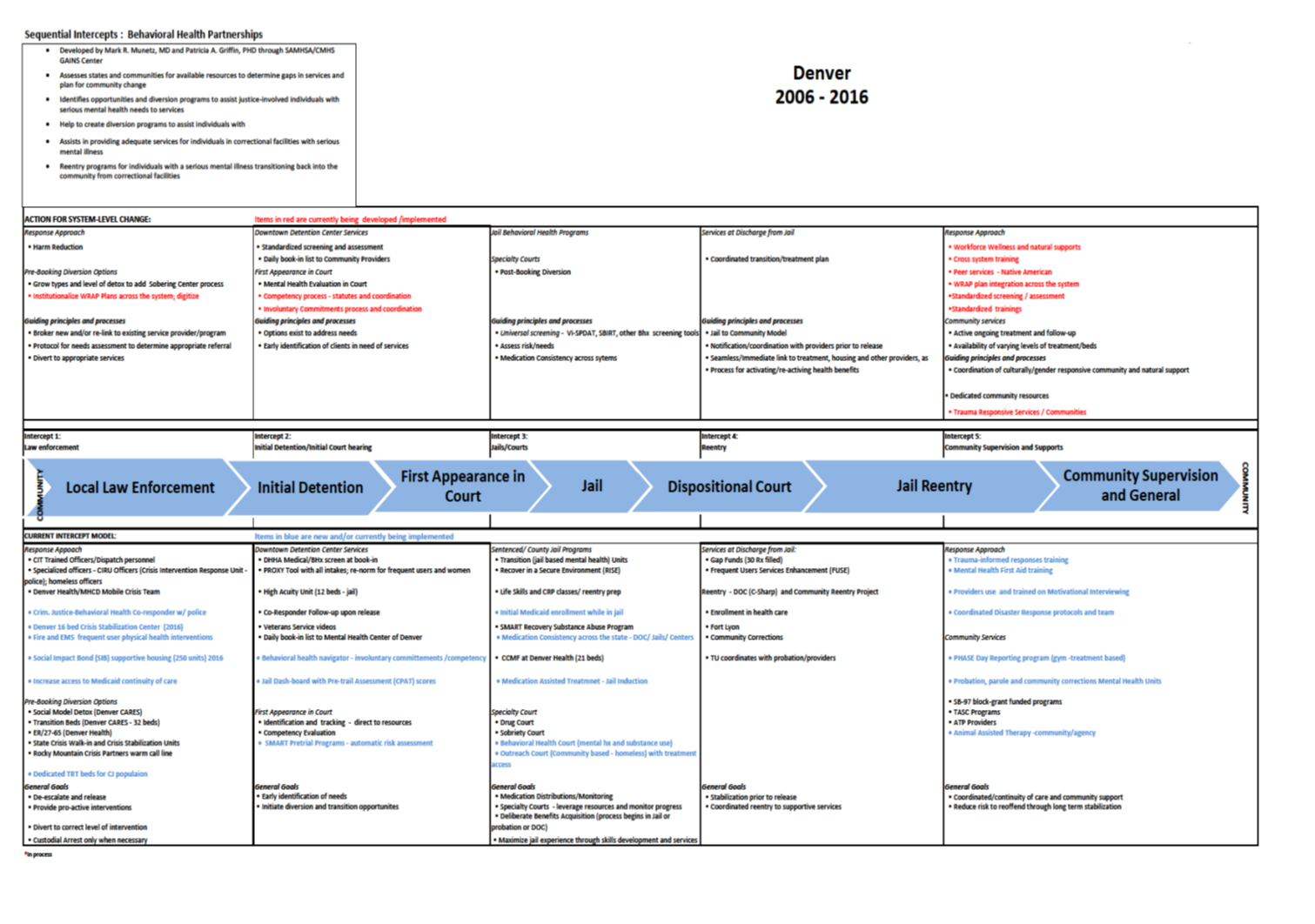 Intercept 1  -   Time of Crisis
Focus
Be Proactive 
Embrace harm reduction 
Create a net:        De-escalate & follow-up
Align and leverage cross discipline resources
Intercept 2Initial intake and court process; alternative tracks/options
Focus 
•  Assess/identify  
     needs 
Pre-trial release 
Stabilize and safety 
“Give‘em a nudge” and direct support 
Combine accountability and treatment
Intercept 3Incarcerated: opportunities for treatment and interventions
Focus 
Assess risk and needs 
Address presenting issues
Increase stabilization 
Access to services  
Respond to populations with targeted resources
Intercept 4Jail to Community
Focus
Warm hand-offs
Stabilize persons as much as possible 
Continuity of services:  Initiate in jail and continue into community
Community supports visible and available in jail   
Ensure information about services is provided
Intercept 5 Community Supports and Interventions
Focus 
Foster natural supports / peers
Develop cross discipline relationships
Re-weave the net 
Build provider capacity 
Maximize resources 
Honor culture
Intercept 5 Community Supports and Interventions (Continued)
Focus 
Foster natural supports / peers
Develop cross discipline relationships
Re-weave the net 
Build provider capacity 
Maximize resources 
Honor culture
Lessons Learned
Infuse SIM language across stakeholder groups 
 
Use the SIM outcomes
  
Up-date it regularly
Data speaks! 
Costs get attention!
Continuous process improvement is vital to achieving desired outcomes.
Each partnering agency has to “own” their part of the work and population.
Lessons Learned
Create a new box 
Make uncommon knowledge common 
It didn’t happen if you don’t tell the story 
Let others own “it”
Timing is everything!
High needs persons can be successful with the right structure and resources 
Proactive resource utilization is key to successful outcomes   
Housing continues to be our number one barrier to sustainability 
Spice it up - Include unusual partners; include those with lived experience
Finally, remember…
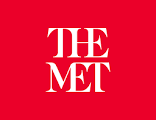 Is always in play…
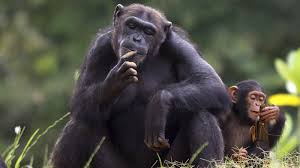 Regina Huerter 
Office of Behavioral Health Strategies 
Denver, Colorado 
regina.huerter@denvergov.org 
720-641-5008